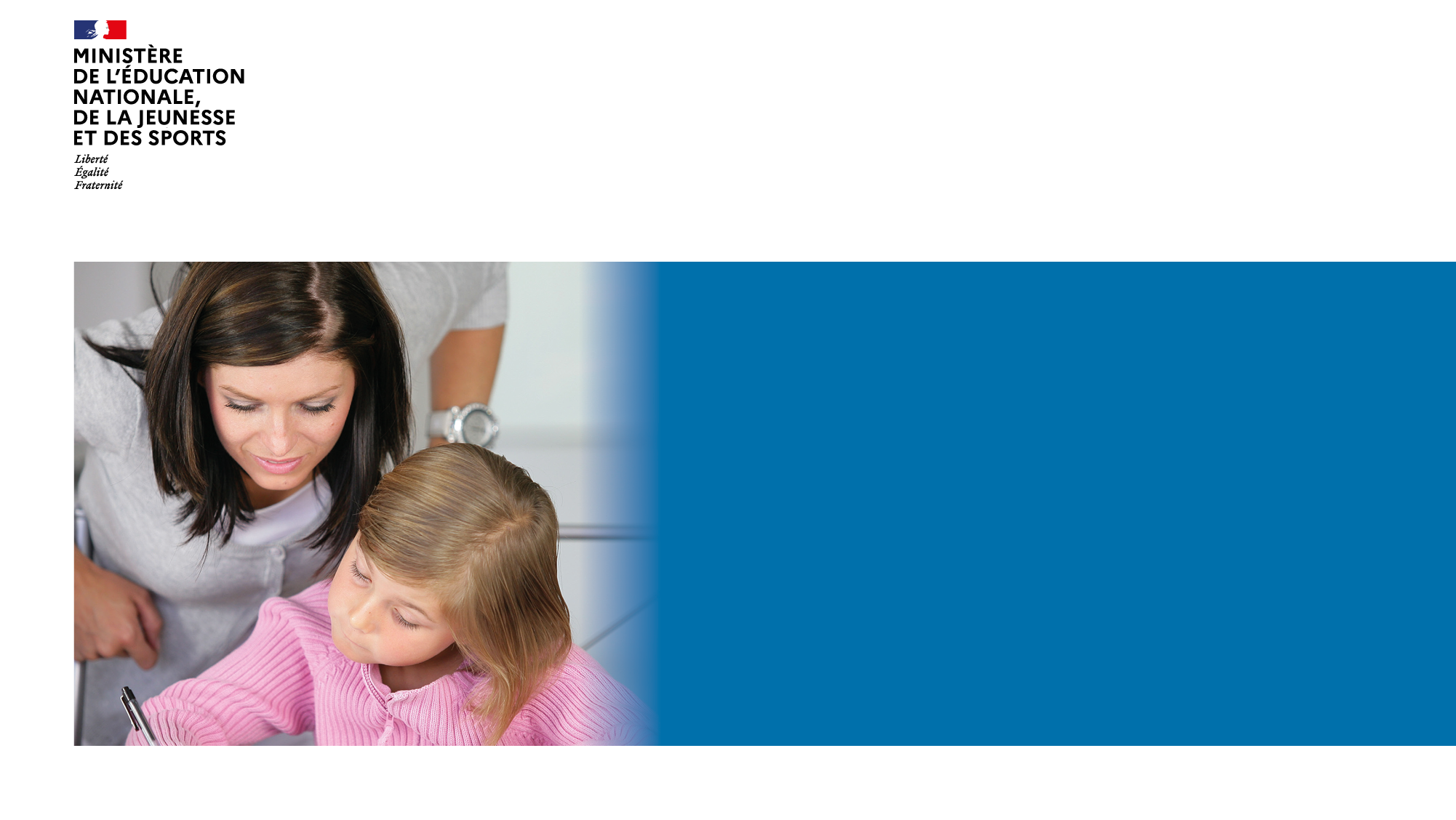 Repérage des symptômes de stress ou de détresse psychologique chez nos élèves dans le contexte de la crise sanitaire
Depuis septembre 2020, le stress des élèves a augmenté. Certains sont en détresse psychologique.
Pourquoi ?
Mise à mal de la capacité d’adaptation
Temps d’écran
Précarité
Difficultés financières ou matérielles
Changement des heures de repas
Limitation de l’activité physique
Perte de l’emploi d’un parent
Rupture des habitudes
Perturbation du sommeil
Changement des habitudes nutritives
Repli sur la cellule familiale
Rupture familiale
Tensions enfants parents
Anxiété face à la maladie
Surexposition aux informations
Augmentation de la peur pour soi ou pour les autres
Négligences
Maltraitances
violences
Conflits familiaux
Deuil
Distance avec la famille et les amis
Inquiétude pour un proche vulnérable
Quelles conséquences ?
Comportements transgressifs
Échec scolaire
Agressivité envers soi ou les autres
Troubles de la concentration
Changement de comportement
Consommation d’alcool ou de produits illicites
Risques de décrochage
Comment détecter ?
Faites-vous confiance, vous connaissez vos élèves.
Activez votre « radar ».
Observez-les !
	Pendant leurs apprentissages
	Leur rapport aux règles
	Leur discours
	Leurs expressions corporelles
	Leur manière d’exprimer leurs émotions
	Leur capacité d’autonomie
	Leur relation aux adultes
Comment réagir ?
Ne restez jamais seul face à une situation !

  Parlez-en à vos collègues ou avec votre hiérarchie.

Rapprochez-vous de vos collègues dont c’est la spécialité (médecins, infirmiers, psychologues de l’Éducation nationale, assistants sociaux, …).